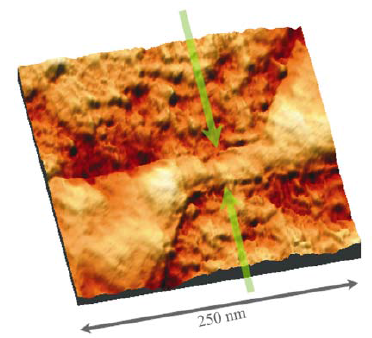 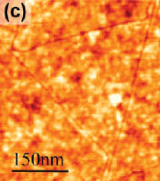 Tóvári Endre, nanoszeminárium ea., 2013. máj.31.
A few things you’ve (n)ever wanted to know aboutGrapheneNanoribbons(GNRs)
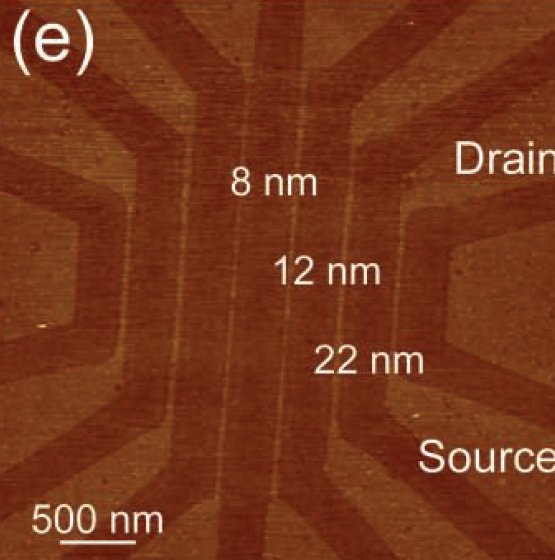 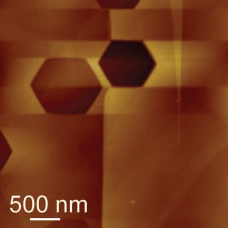 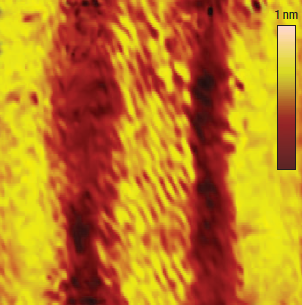 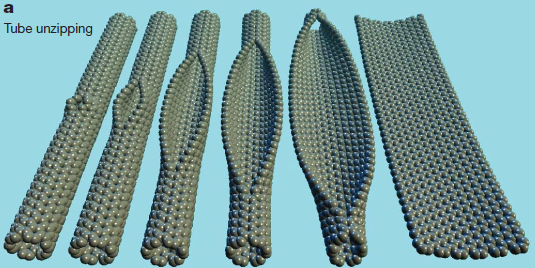 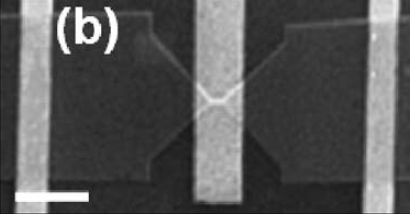 Motivation: graphene nanoribbons
A lot of methods, with different degrees of details
Overview of basic transport properties
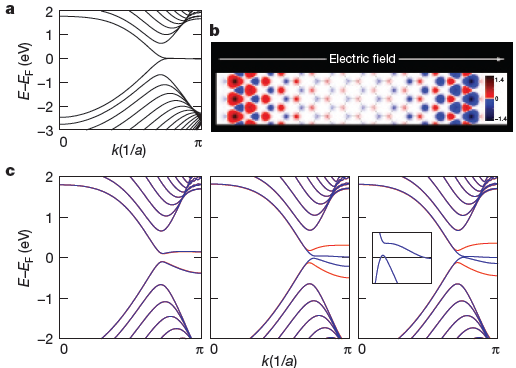 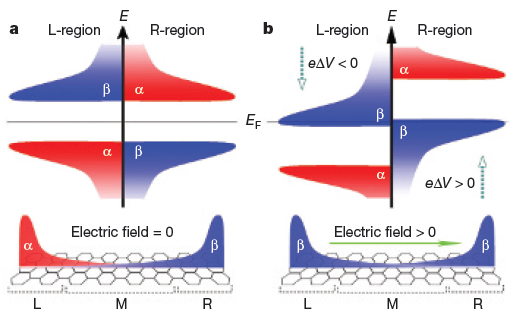 Y.-W. Son, M. L. Cohen, S. G. Louie, Nature Letters, Vol. 444, 16 November 2006
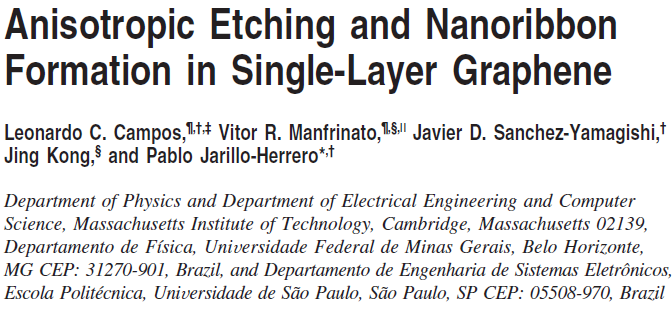 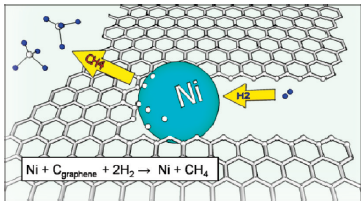 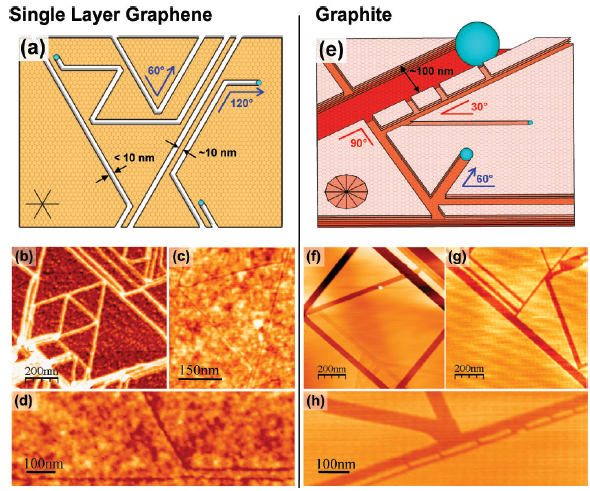 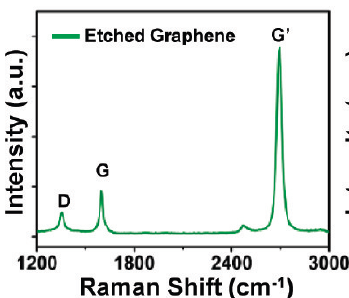 NANO LETTERS, 2009, Vol. 9, No. 7, 2600-2604
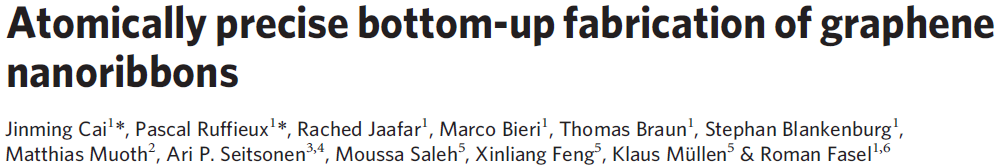 on Au(111) single crystal
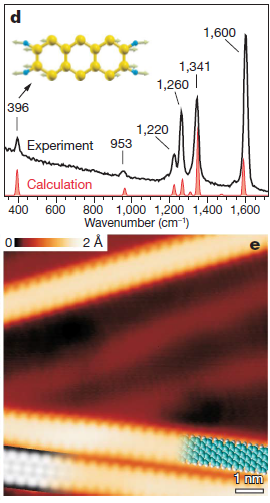 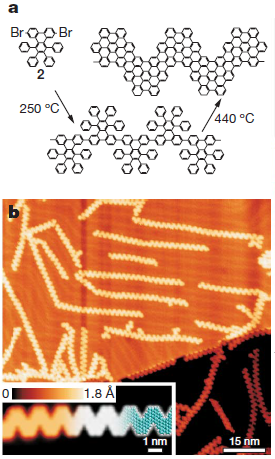 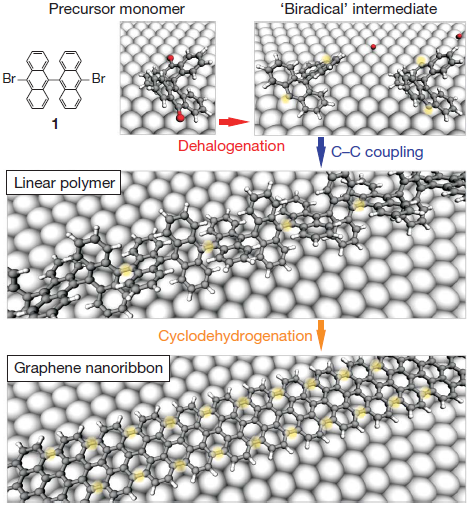 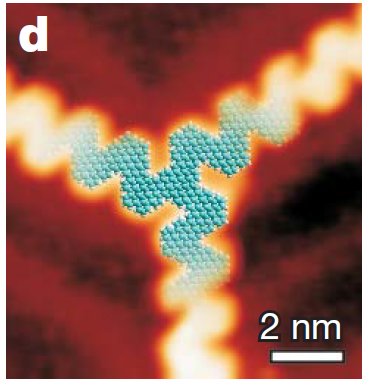 STM
Molecular model
DFT-sim.
Nature 466, 470–473 (22 July 2010)
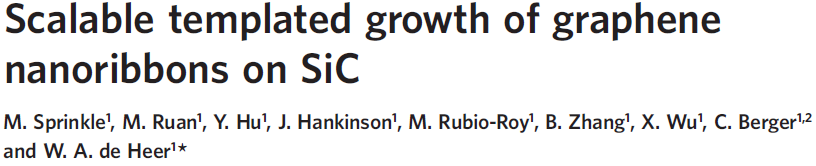 Self-organized GNR formation
Fluorine-assisted Reactive Ion Etching of SiC
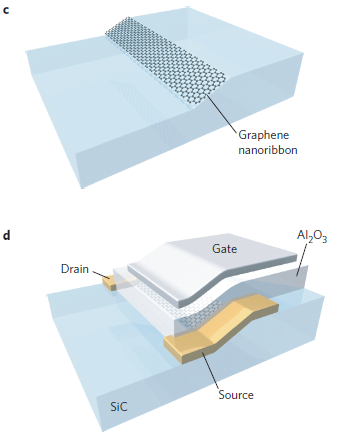 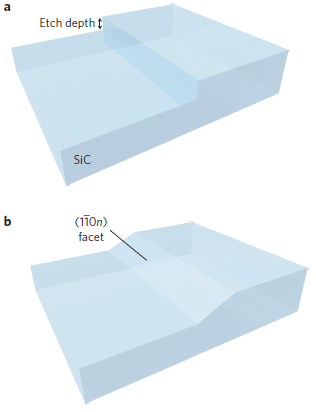 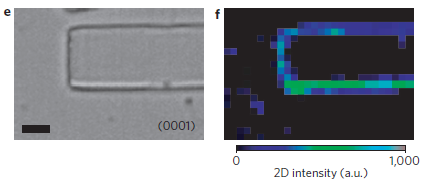 2 µm
Step flow and relaxation at 1300°C
Gate dielectric (39nm thick) and top gate fabrication
Nature Nanotechnology 5, 727–731 (2010)
VD=-4V
GNRs on SiC
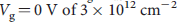 2-terminal, top gated
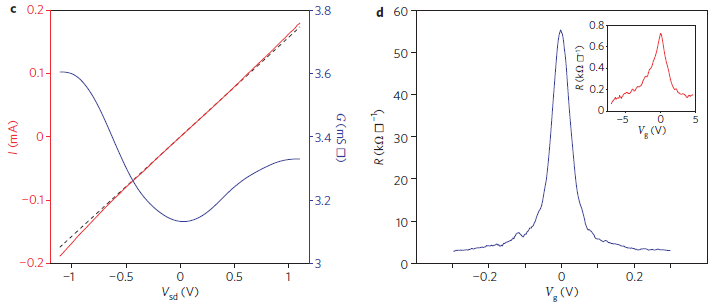 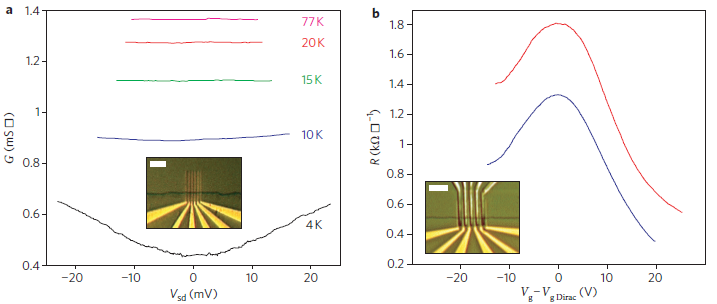 2-terminal, top gate length 450 nm
Room temp.
Probably a few layers
RT
„representative ribbons”
4K
40 nm
Mobility 900-2700 cm2/Vs
Nature Nanotechnology 5, 727–731 (2010)
[Speaker Notes: SiO2: dn/dVg≈0,07*1012 cm-2/V]
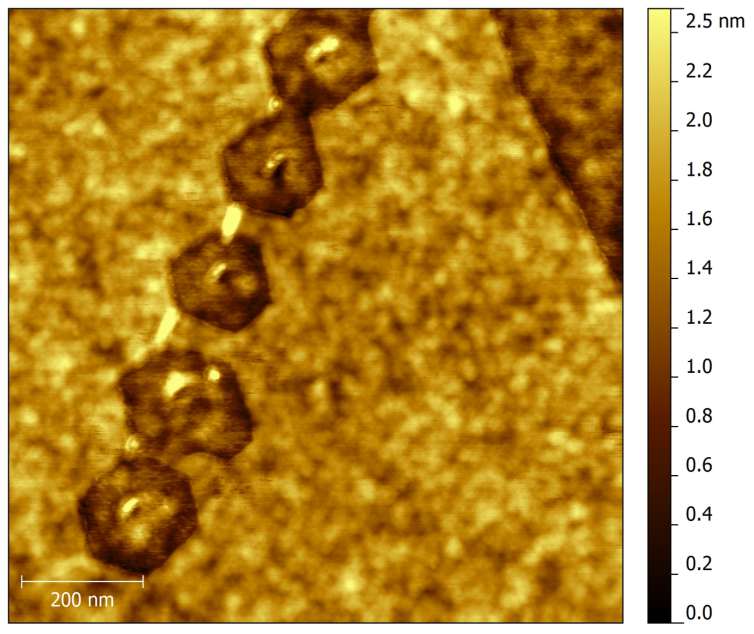 Carbothermal etching
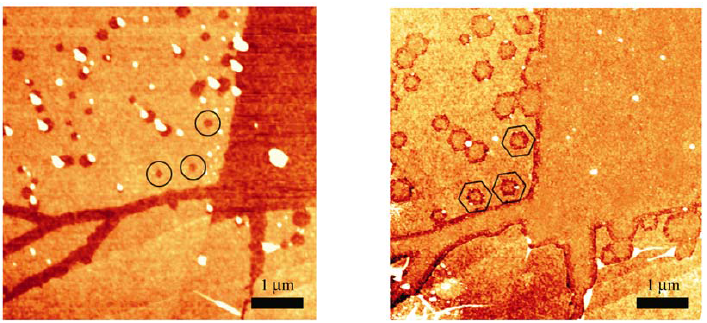 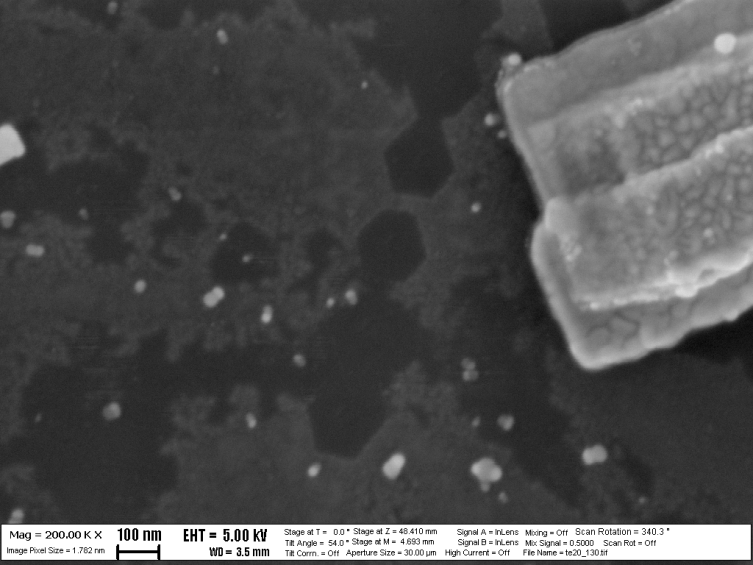 700°C in Ar
SiO2+C
35 nm
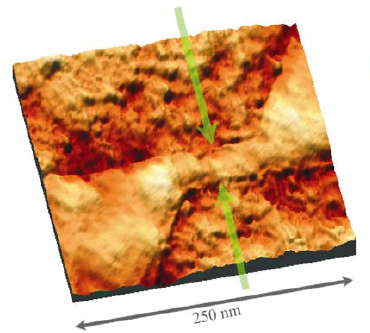 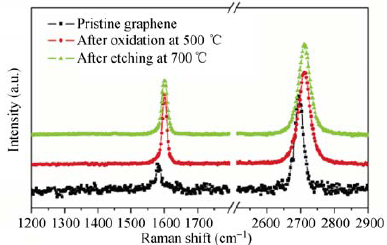 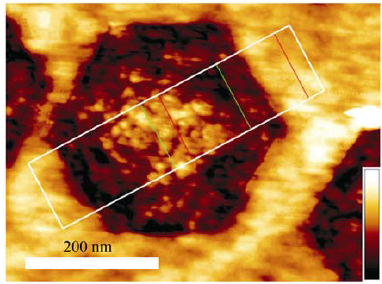 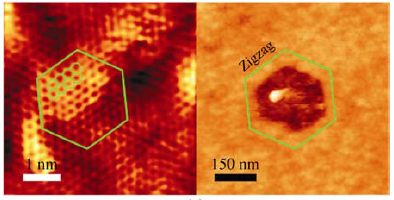 Nano Res (2010) 3: 110–116
Selective etching of armchair edges in graphite
annealing HOPG in an oxygen containing (<45%) atmosphere: 600°C, 5-20 min
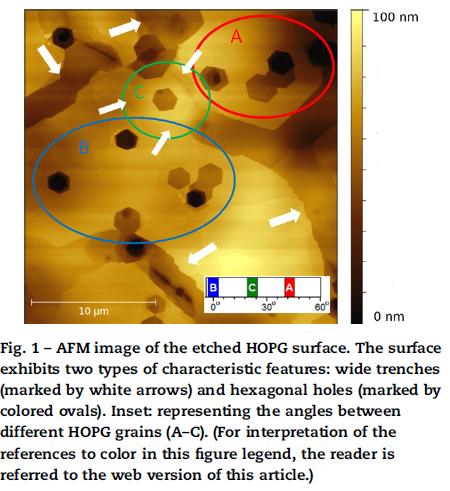 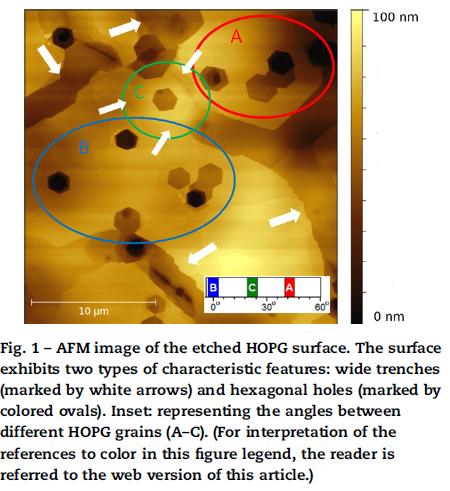 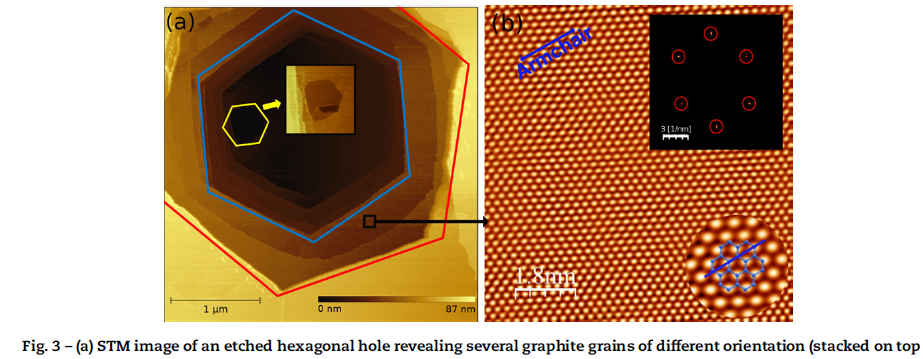 C A R B ON 5 6 ( 2 0 1 3 ) 3 3 2 –3 3 8
G. Dobrik *, L. Tapaszto´ , L.P. Biro
Selective etching of armchair edges in graphite
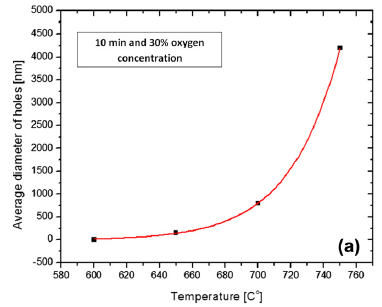 C A R B ON 5 6 ( 2 0 1 3 ) 3 3 2 –3 3 8
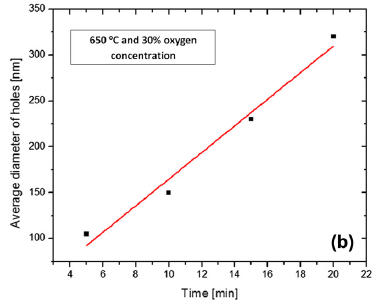 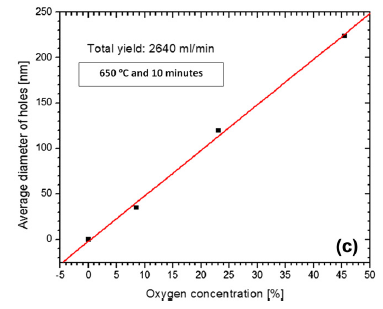 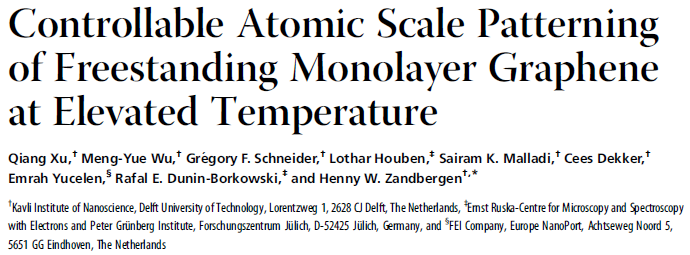 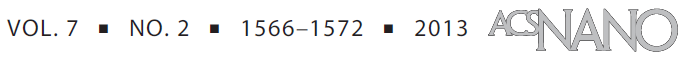 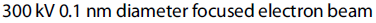 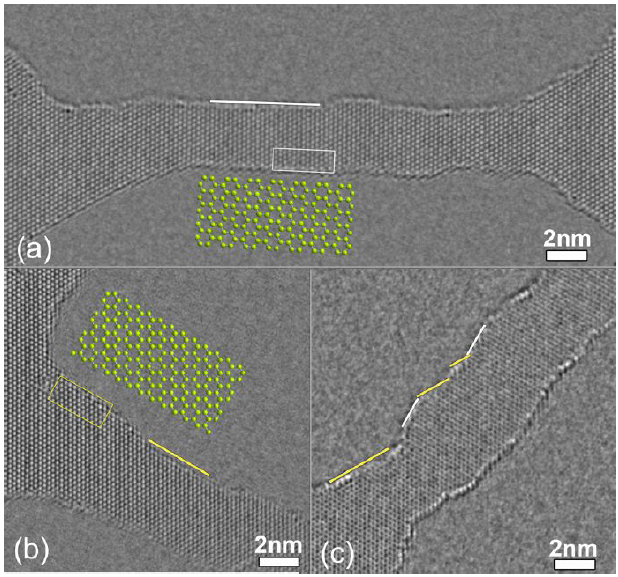 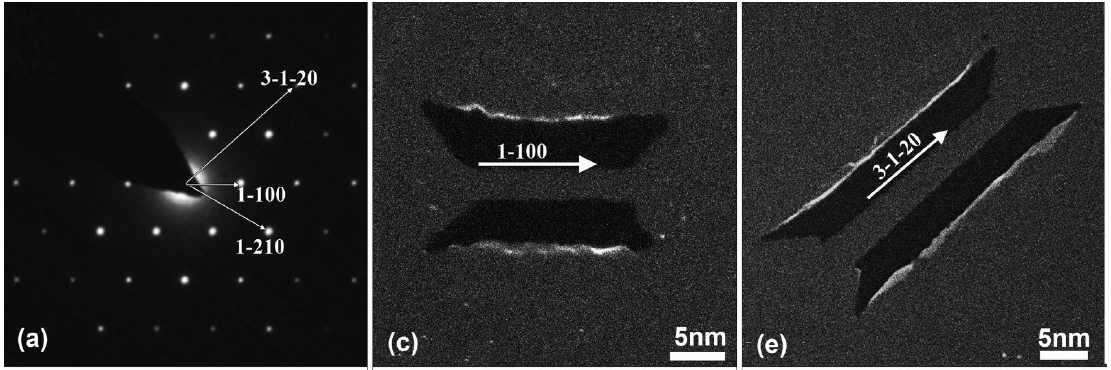 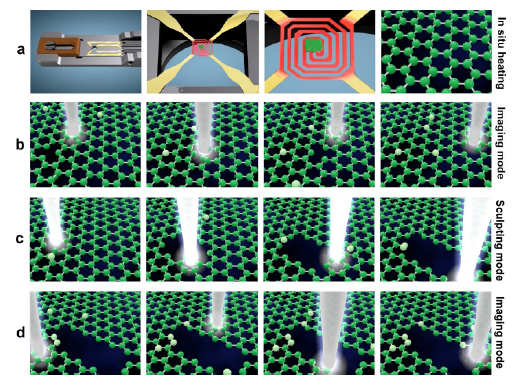 MEMS heater used for ultrastable in situ heating of graphene inside the TEM, used for self-repair of graphene defects
STEM imaging of graphene is achieved by fast scanning
is achieved by scanning 1000 times slower by using a longer dwell time
Orientation selective
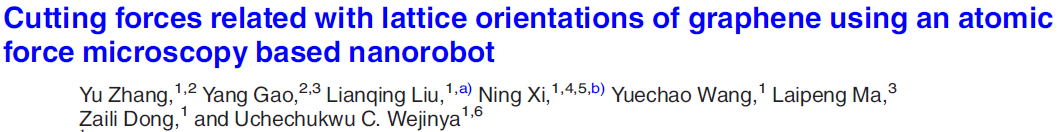 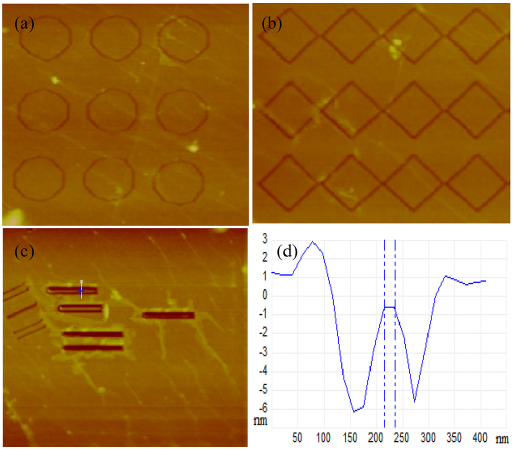 AFM-cutting
Appl. Phys. Lett. 101, 213101 (2012)
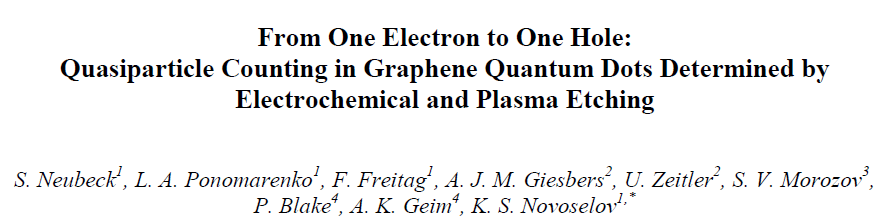 AFM-tip assisted electrochemical etching
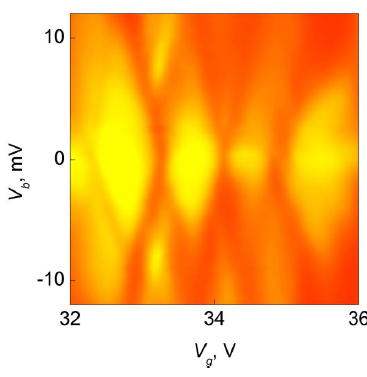 2,5K
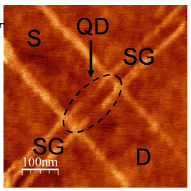 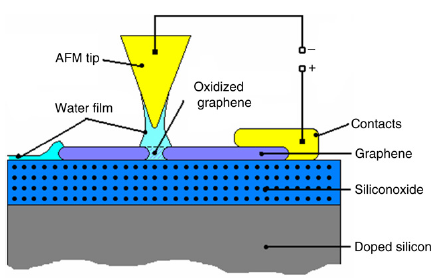 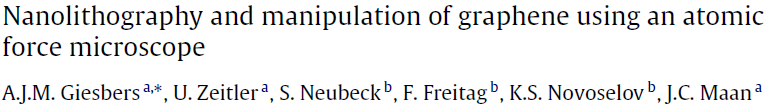 0,002-0,2 e2/h
Small. 2010 Jul 19;6(14):1469
Solid State Communications 147 (2008) 366
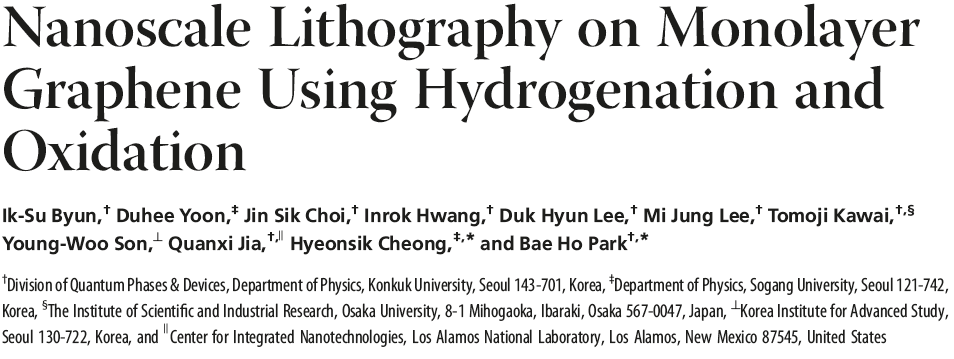 Water dissociation due to DC voltage, polarity-dependent reaction to graphene (H or O)
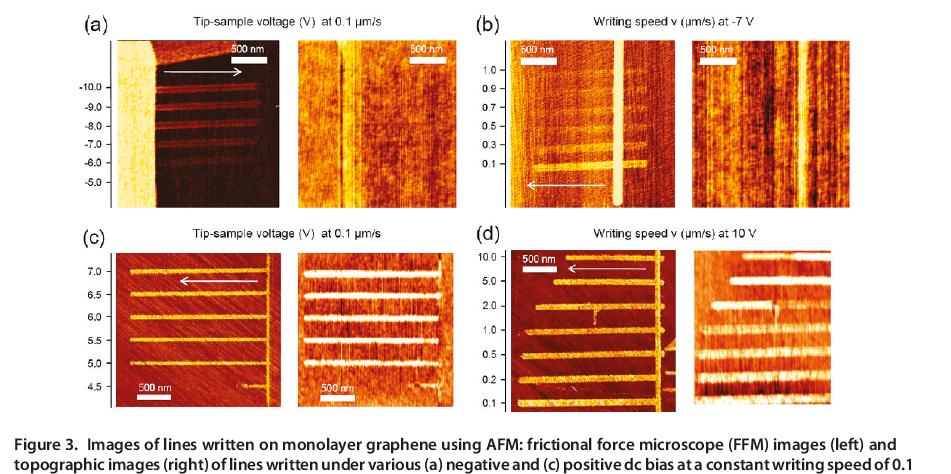 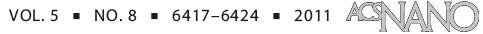 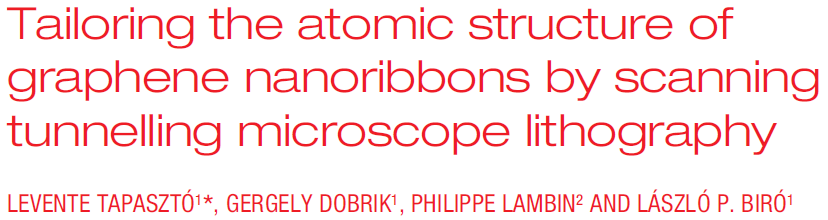 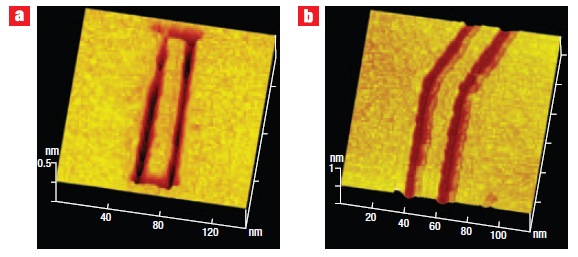 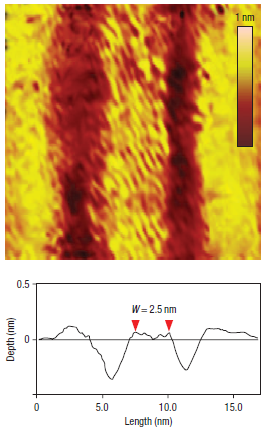 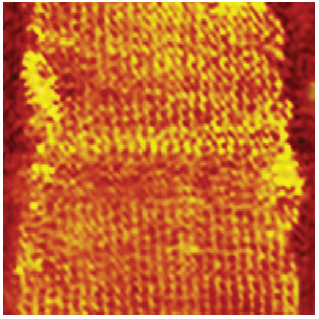 Nature Nanotechn. 3, 397 (2008)
PRL 98, 206805 (Han):log scales, 1,7K
24 nm x 2 um: hole mob.110,
49 nm x 2 um: 215
71 nm: 875 cm2/Vs
Electron-beam lithography and plasma etching
Mobilities estimated by me based on PRB 78, 161409
Appl. Phys. Lett. 91, 192107 2007
PRL 104, 056801 (2010)
85 nm x 500 nm
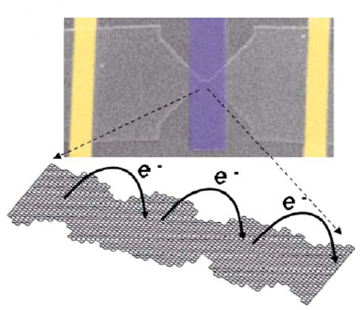 Han: µh~160, µe~570
Enslin: side gated! No corr., µh~1490
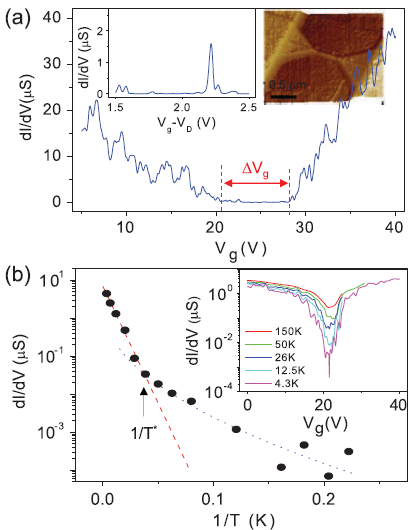 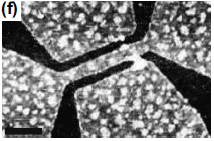 Reproducible cond.peaks in the gap region
Avouris PRB 78, 161409
30 nm x 850 nm: 200 mob. (80K)
30x900 nm: 165 (90K)
30x1700 nm: 130 (33K)
protective mask
Molitor, …, Enslin, PRB 79, 075426, 2009
Adv. Mater. 2011, 23, 3061–3065:
L=500 nm, RT
Estimated mobilities (log scale!)
W= 6 nm: µh~18 cm^2/Vs
W=10 nm: µh~41
22 nm: 51
45 nm: 300
80 nm: 640
1000 nm: 3290

Graphene edge lithography:
RT, 10 nm x 700 nm: mob.26 (VSD=1V)
RT, 20 nm, 700 nm(?): 9 (maybe already top-gated, ireelevant model
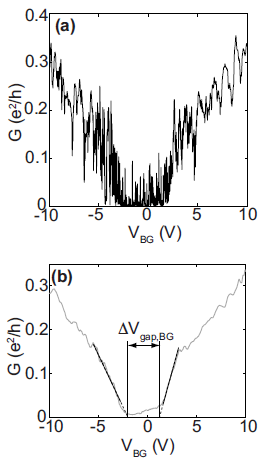 Han: µh~160, µe~570
Enslin: side gated! No corr., µh~1490
Avouris Physica E 40 (2007) 228 (nem az a PRB-s cikk a kapacitásról): 200 nm oxid, 100nmx1000nm,4K, µ~530
36 nm wide, 500 nm long
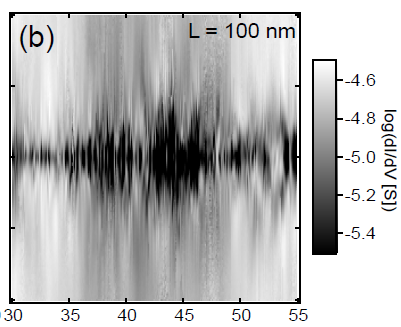 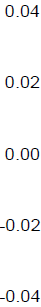 10 µS≈0,129 e2/h
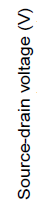 Arxiv 0909.3886v2:
300 nm oxid,  30x200nm, µh~42
arXiv:0909.3886v2
Electron-beam lithography and plasma etching
arXiv:0909.3886v2
Suggestion: 
Confinement gap
Disorder potential:  edge roughness+potential inhomogeneities (charged impurities in the substrate)”puddles” and tunnel barriers
Multiple quantum dots in series/parallel
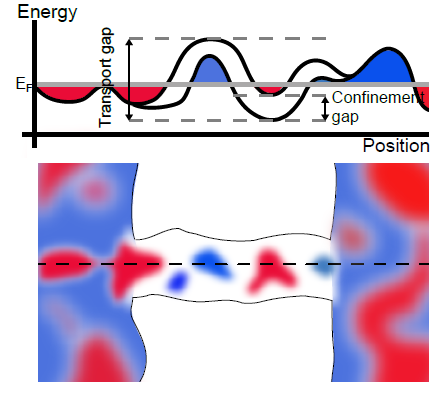 Why? 
The transport gap is given by the confinement+disorder amplitude
QDs in series: overlapping Coulomb-diamonds in the stability diagram
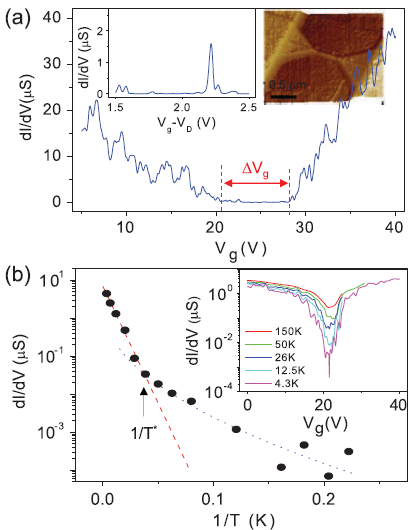 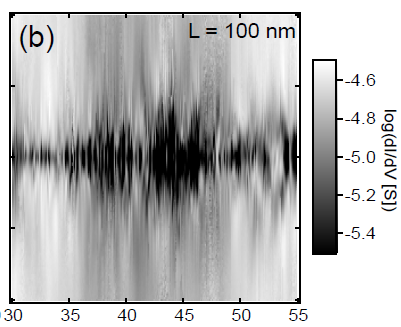 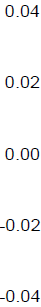 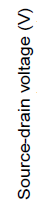 Electron-beam lithography and plasma etching
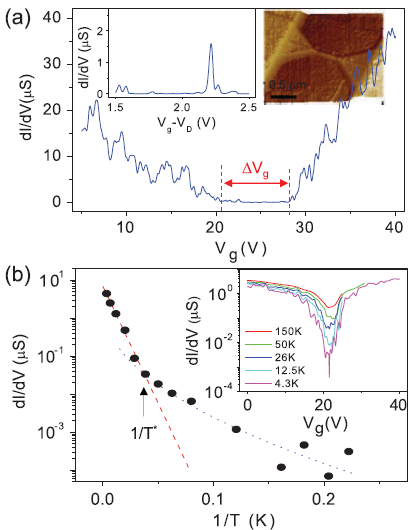 PRL 104, 056801 (2010)
arXiv:0909.3886v2
Annealing (Ar, 300°C) shrinks the transport gap, the SD-gap changes arbitrarily (rearrangement)
No correlation between the 2 gap values
Distance from Vg=0 increases with the value of the transport gap ΔVg
ΔVg it’s a measure of sample doping by charged impurities of the substrate; really determinded by the disorder potential
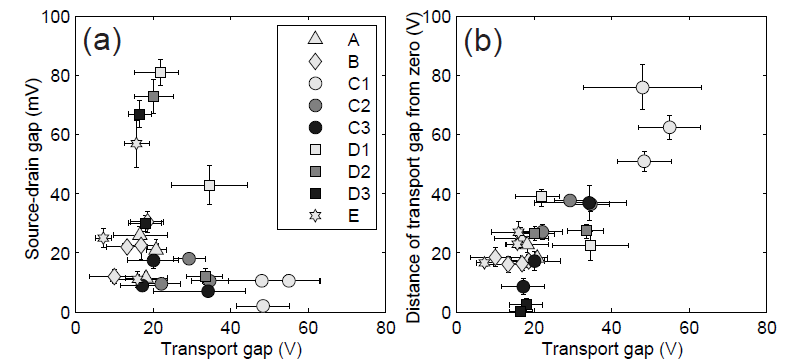 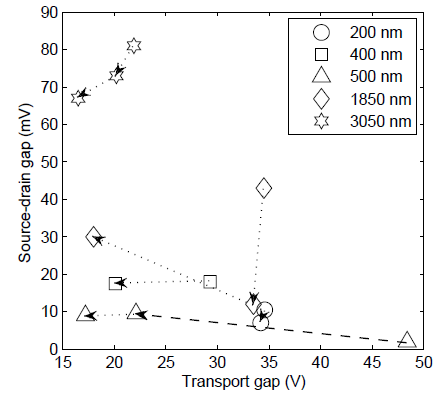 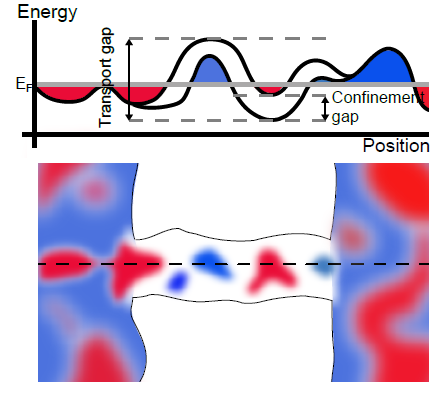 Length:
W=30 nm
Electron-beam lithography and plasma etching
arXiv:0909.3886v2
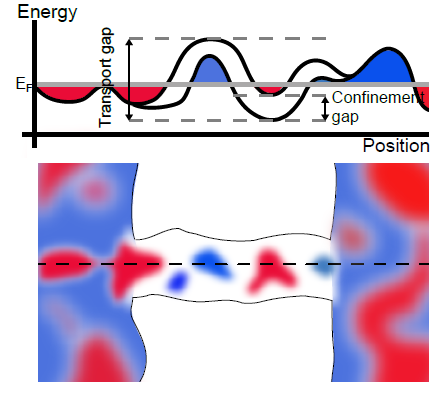 The transport gap has little length dependence, unlike the SD-gap:
Only qualitative trend, but supports the picture:  a longer ribbon has more QDs whose energies need to be appropriately positioned
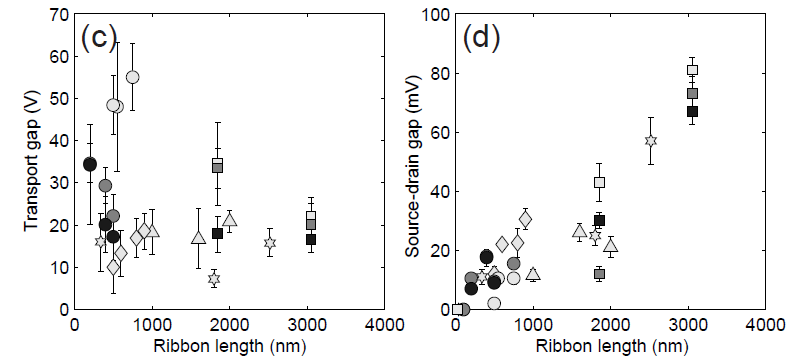 Electron-beam lithography and plasma etching
A few things of interest
Constant peak spacing (within the transport gap) in a 200 nm-long (!) and 30 nm wide ribbon 
(in a certain region of backgate voltage):
Single QD-like behaviour
Short ribbons:  might be smaller then the average puddle of localized carriers (~20nm), no transport and SD-gap,
Fabry-Pérot-like oscillations (like CNTs)
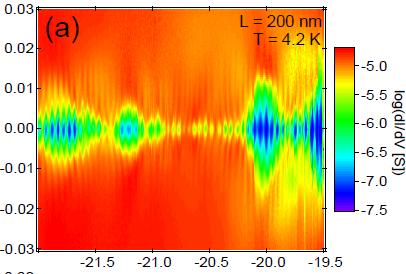 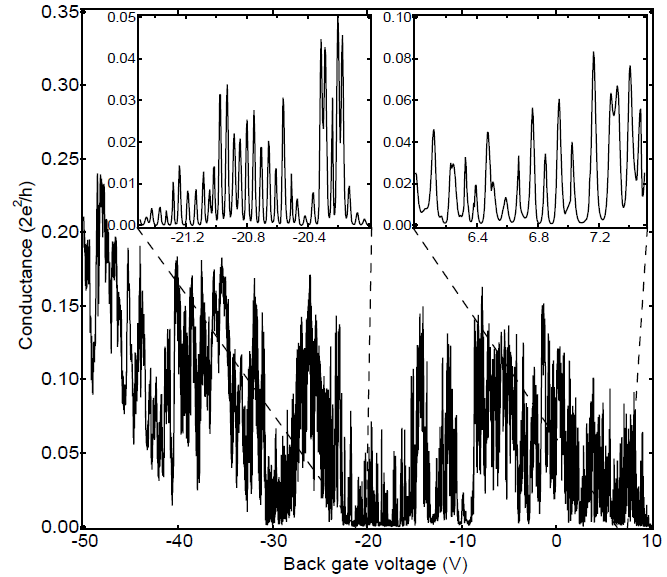 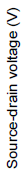 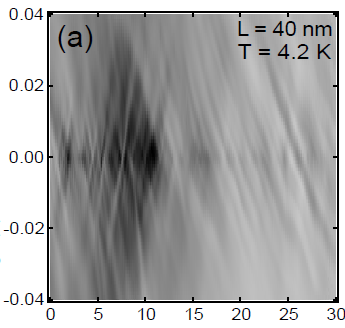 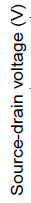 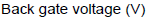 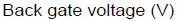 µh~42 cm2/Vs
arXiv:0909.3886v2
Electron-beam lithography and plasma etching
A few things of interest
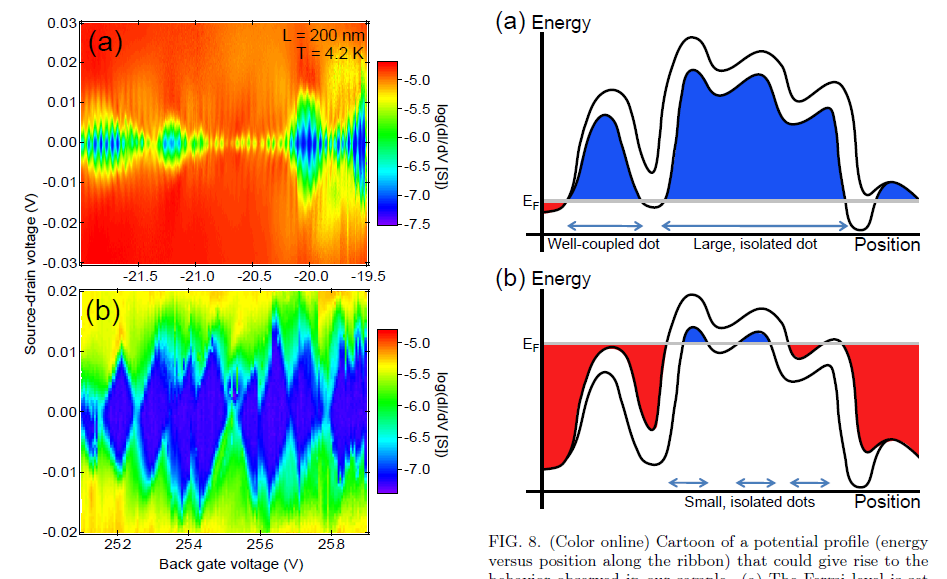 From peak spacing (0,05V) and ribbon geometries 100 nm long QD in the 200 nm x 30 nm ribbon
arXiv:0909.3886v2
Electron-beam lithography and plasma etching
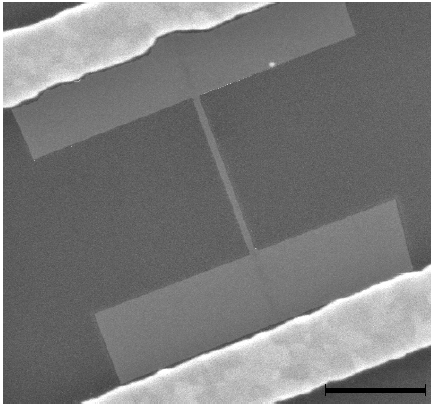 Fabrication method with e-beam lithography and plasma etching:
Usual resist etch mask + Ti etch mask (30 nm wide line), later removed by HCl
900 nm x 30 nm
Additional lithography step:
Bulk mobility 6000 cm2/Vs 800 cm2/Vs
500 nm
arXiv:0909.3886v2
Electron-beam lithography and plasma etching
About width dependence
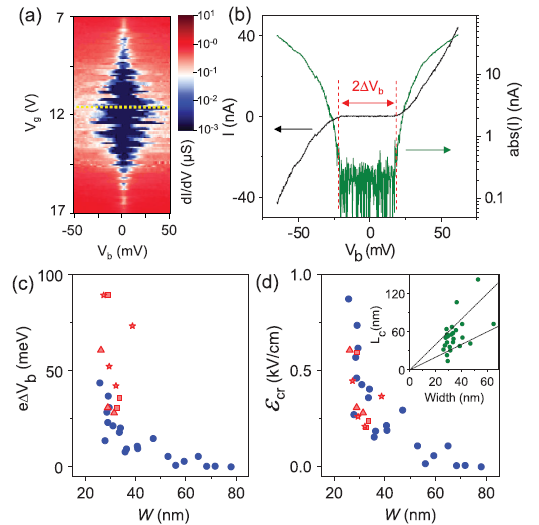 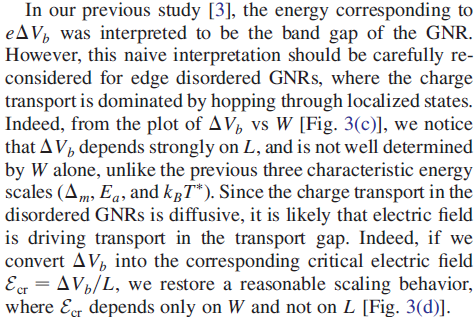 arXiv:0909.3886v2
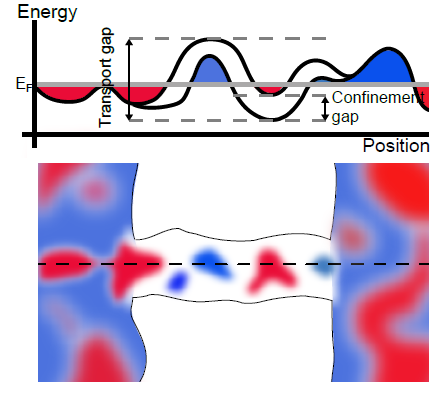 (?)
PRL 104, 056801 (2010)
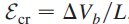 Electron-beam lithography and plasma etching
PRL 104, 056801 (2010)
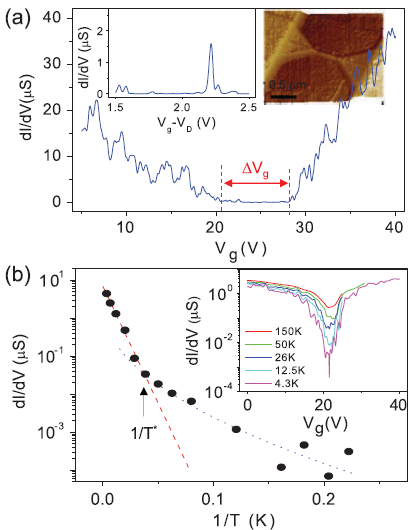 T>T*:
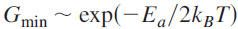 thermally activated transport
Ea=285K
T<T*: variable range hopping, γ=1/2
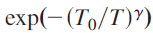 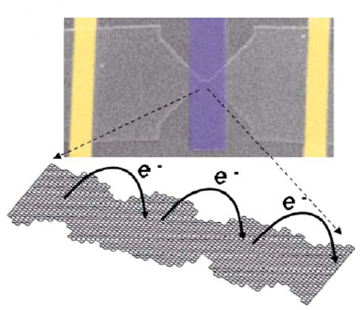 Electron-beam lithography and plasma etching
PRL 104, 056801 (2010)
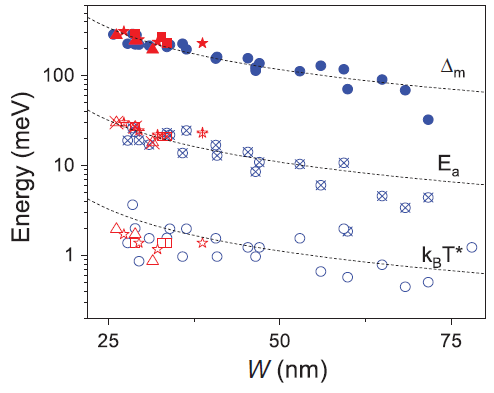 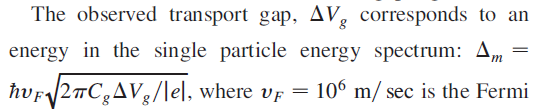 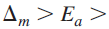 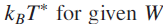 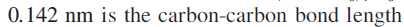 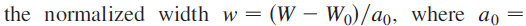 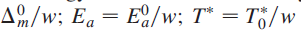 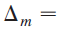 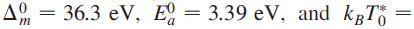 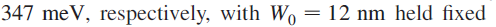 Molitor, …, Enslin, PRB 79, 075426, 2009
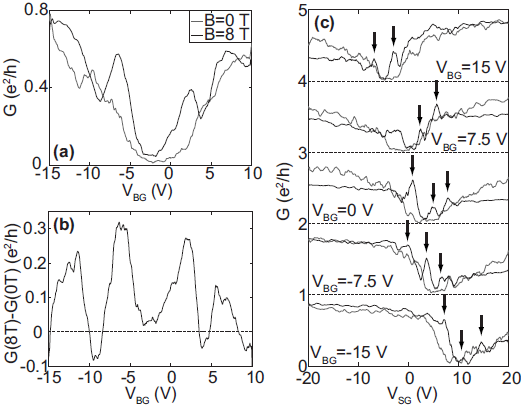 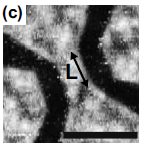 65 nm x 100 nm
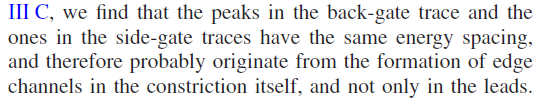 See also: PRL 108, 266601 (2012)
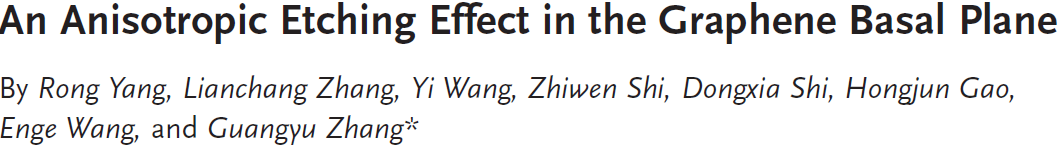 H-plasma etching
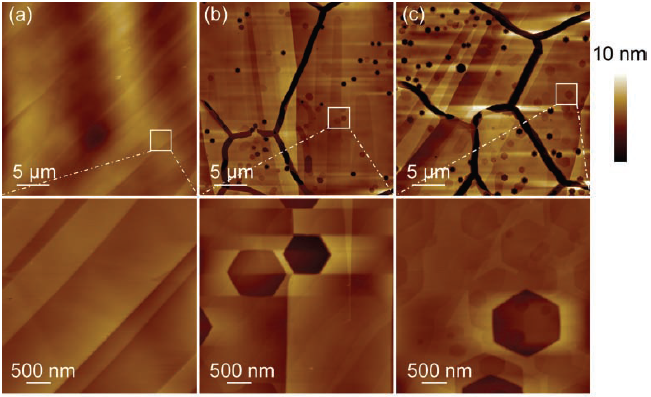 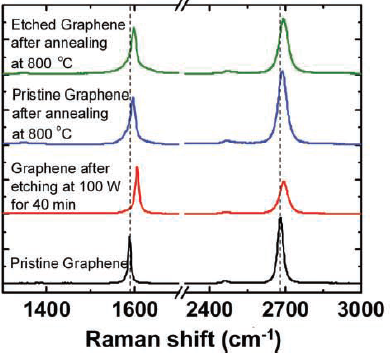 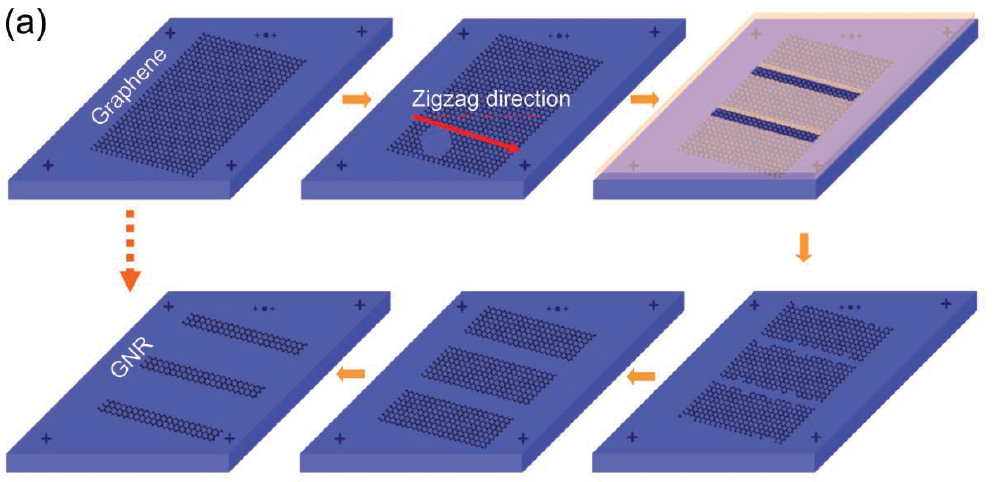 etching at ~500°C
edges parallel with the zigzag direction
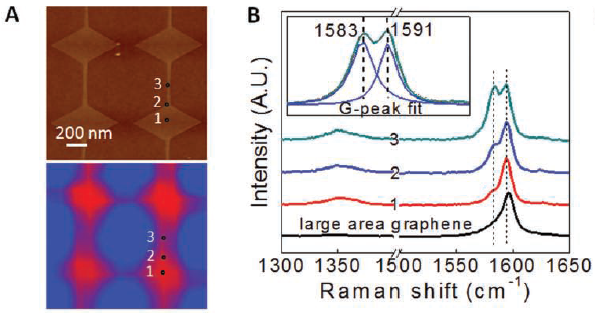 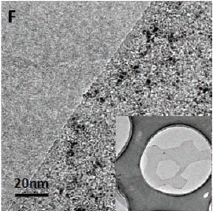 TEM:
edge roughness<1nm
Adv. Mater. 2010, 22, 4014–4019
Adv. Mater. 2011, 23, 3061–3065
H-plasma etching
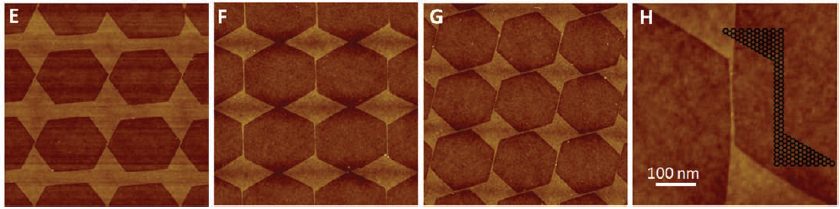 dashed: bulk graphene
L=500 nm, room temp., vacuum
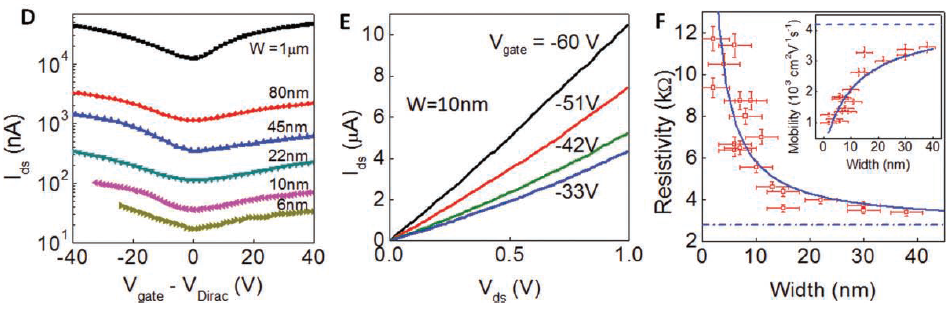 10 mV
Capac.?
500 kΩ
Max.
Adv. Mater. 2011, 23, 3061–3065
Edge lithography
Atomic Layer Deposition: selective, prefers edges (dangling bonds, passivated chemical groups)
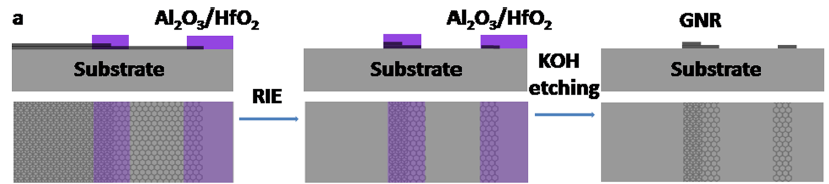 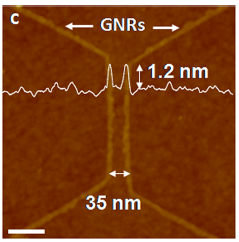 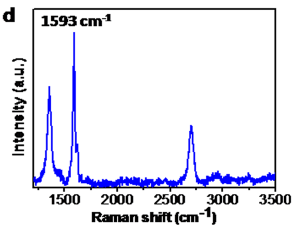 monolayer GNR
Nano Lett. 2012, 12, 4642−4646
Edge lithography
top-gated devices:
S, D electrodes defined before ALD (4 nm Al2O3)
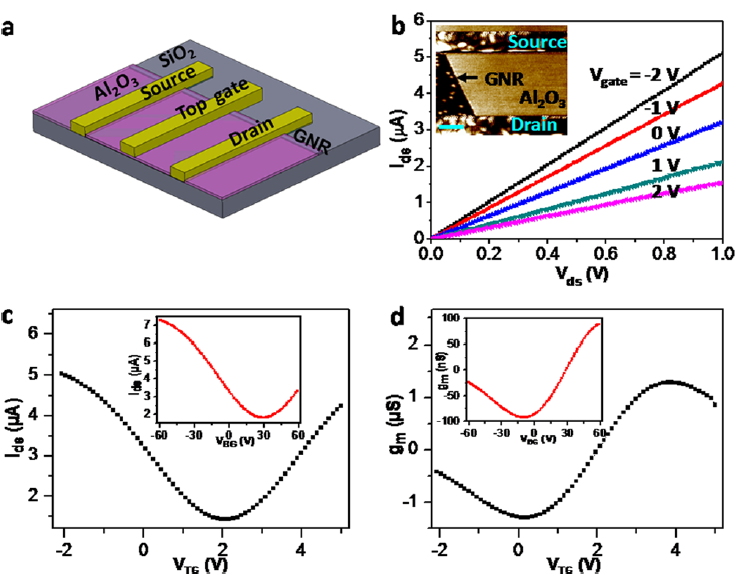 original graphene edge: mechanically cleaved
10 nm x 700 nm
vacuum, room temp.
Mobility estimated by them: ~400 cm2/Vs
Mob. estimated by me, supposing a simple model: 840
Mob. est. by me, capac. model of Avouris: 26 cm2/Vs
VDS=1V
Nano Lett. 2012, 12, 4642−4646
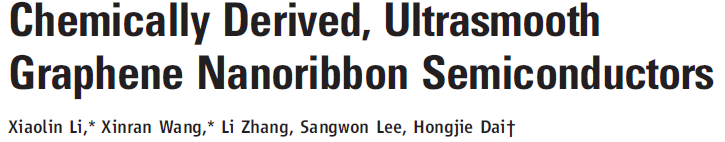 Few-layer ribbons
All scale bars 100 nm
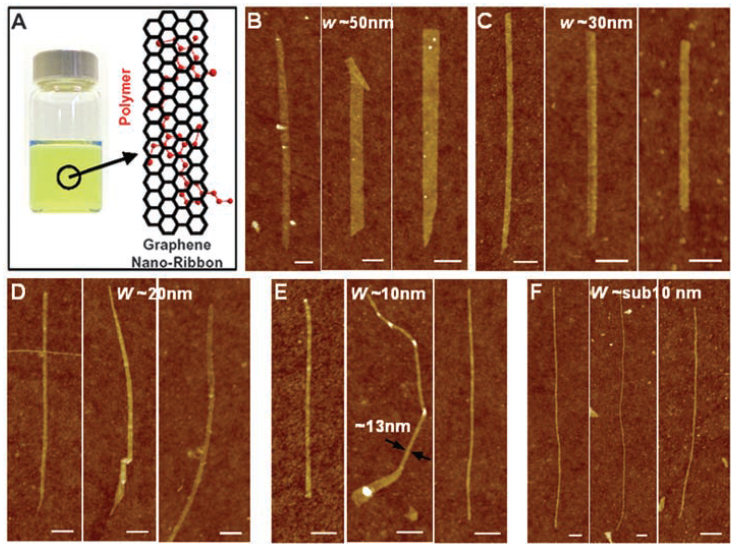 Graphite: chemical intercalation of oxidizing sulfuric acid and nitric acid: oxidation of carbon atoms likely occurring at the edge, step, and defect sites
rapid heating of the expandable graphite to 1000°C caused violent formation of volatile gaseous species from the intercalant and exfoliates graphite; thermally desorbing covalently attached species and repair defects
1,2-dichloroethane (DCE) solution of poly(m-phenylenevinylene-co-2,5-dioctoxy-p-phenylenevinylene) (PmPV) by sonication for 30 min; then centrifugation to remove larger pieces: noncovalent functionalization
Deposition+400°C to remove PmPV
Science 319, 1229 (2008)
Chemically Derived, Ultrasmooth Graphene Nanoribbons
Room temp.
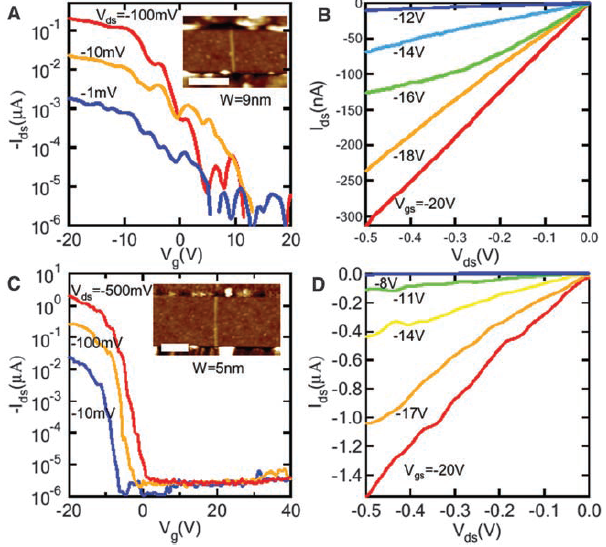 1MΩ
Bilayer, 9 nm x 130 nm
Linear charact. far from the Dirac point
Mobility<10?
Their mob. estimation:
100-200
bilayer, 5 nm x 210 nm
Science 319, 1229 (2008)
Chemically Derived, Ultrasmooth Graphene Nanoribbons
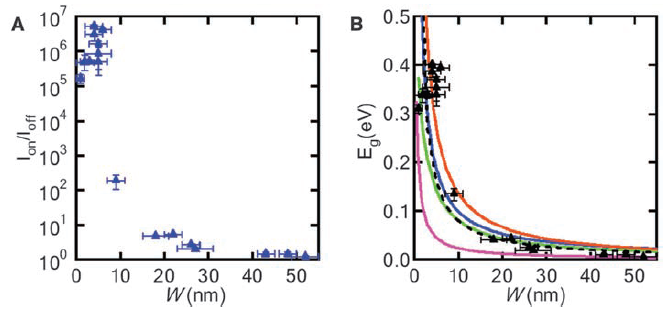 empirical fit: Eg=0,8[eV]/W[nm]
VDS=0,5V
armchair GNR calc.
zigzag GNR calc.
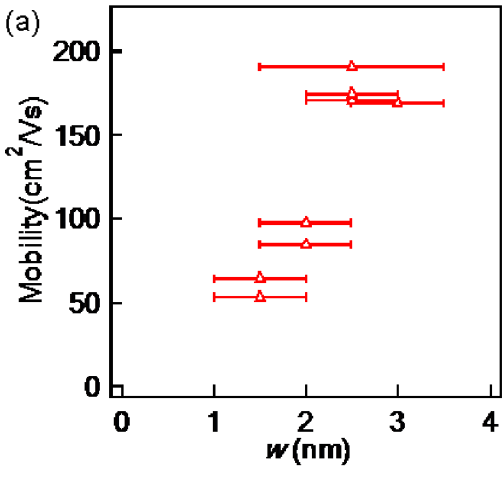 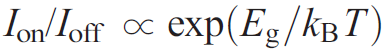 the off current is thermally activated through a body Schottky-barrier (~Eg) to the cond.band (the barrier for holes is small, like SWNT FETs, because of the high work function of the Pd contacts)
Science 319, 1229 (2008)
Phys. Rev. Lett. 2008 , 100 , 206803 .
Unzipping carbon nanotubes
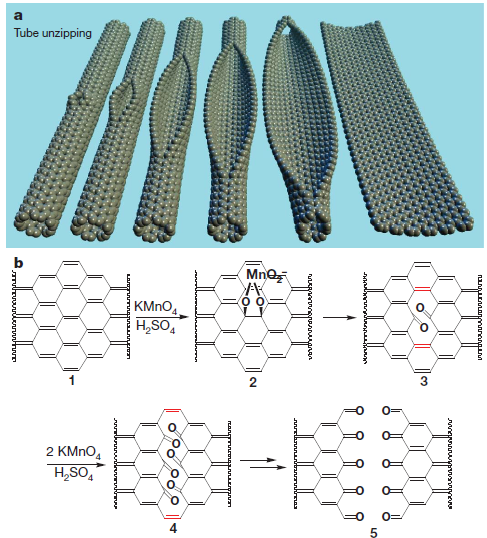 solution-based oxidative process for producing a nearly 100%  yield of nanoribbon structures by lengthwise cutting and unravelling of multiwalled carbon nanotube (MWCNT) side walls.
Single layer on Si
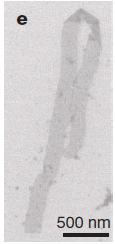 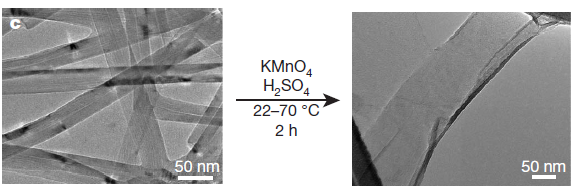 Nature 458, 872-876 (16 April 2009)
Unzipping carbon nanotubes
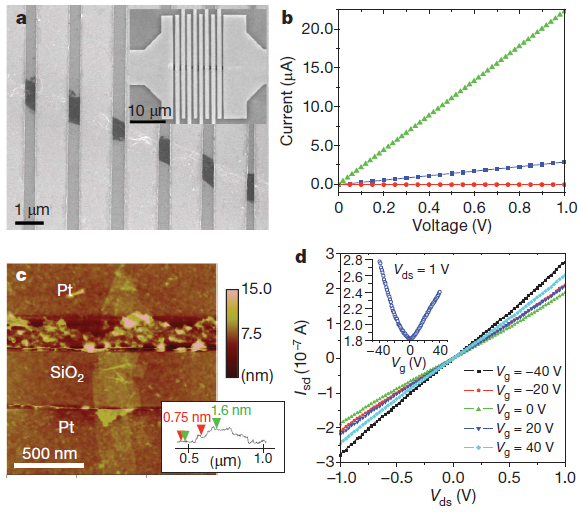 as-prepared
N2H4-reduced: 0,03 e2/h
H2-annealed:  0,28 e2/h
300nm wide, 10nm thick (AFM) with a channel length of 500nm
Reduced and annealed bilayer: Gmin~0,0023 e2/h
Nature 458, 872-876 (16 April 2009)
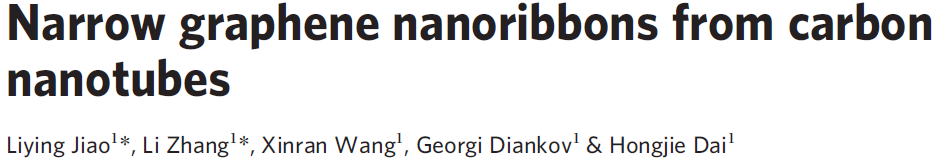 unzipping MWCNTs by plasma etching of nanotubes partly embedded in a polymer film. The GNRs have smooth edges and a narrow width distribution (10–20 nm)
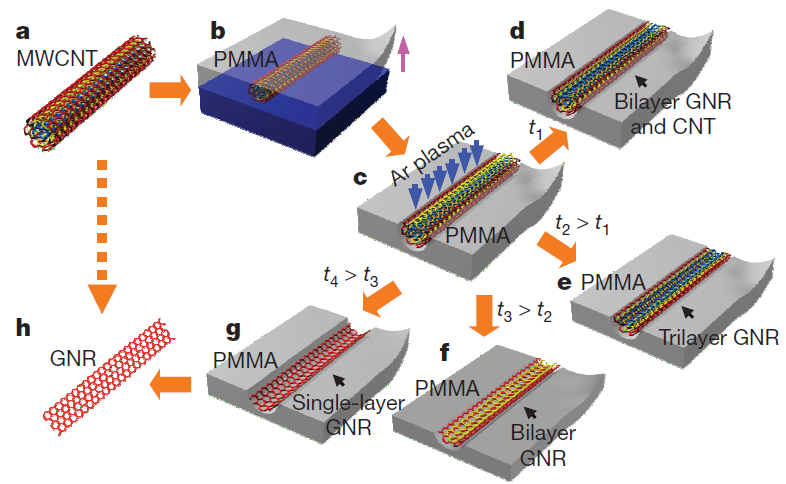 180°
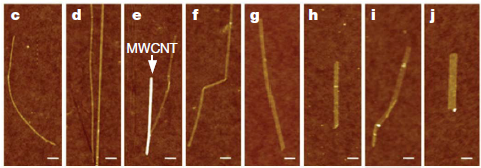 100 nm
Nature 458, 877-880 (16 April 2009)
Unzipping carbon nanotubes
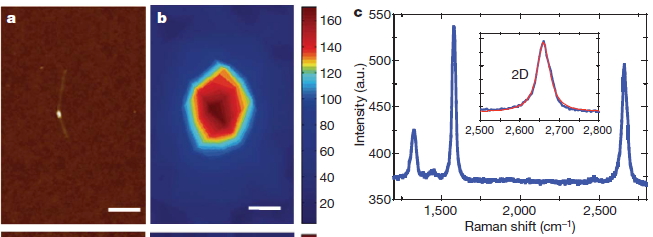 Single-layer
G-band map
16 nm wide, ~200 nm long ribbon after current annealing; in vacuum:
7 nm wide ribbon, in air:
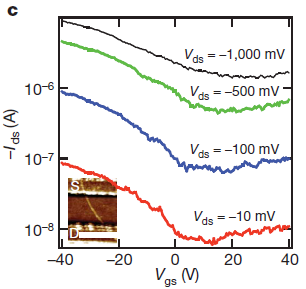 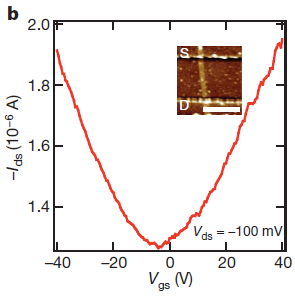 Mob. 20
Gmin~0,01e2/h
Gmin~0,17 e2/h
Nature 458, 877-880 (16 April 2009)
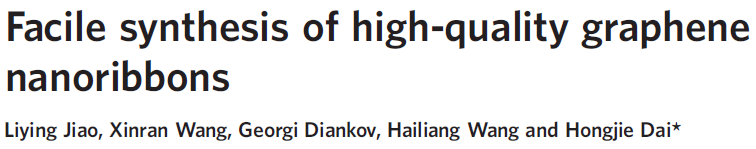 Unzipping „mildly gas-phase oxidized multiwalled carbon nanotubes” using mechanical sonication in an organic solvent; the yield of GNRs is ~2%
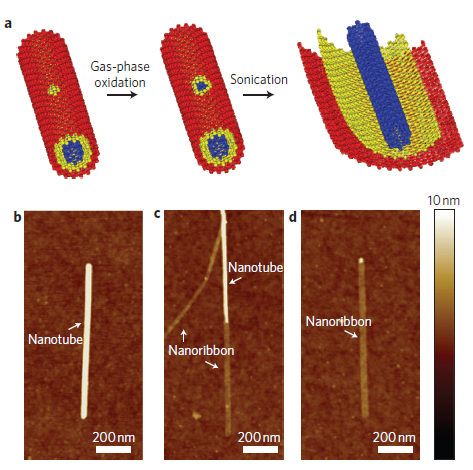 TEM:
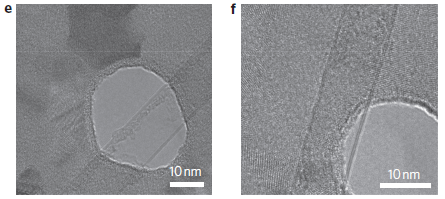 Almost atomically smoooth edges
Nature Nanotechnology 5, 321 - 325 (2010)
Unzipping carbon nanotubes
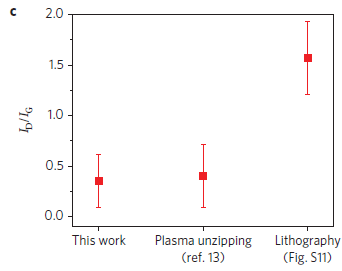 ~20 nm wide bilayer ribbon
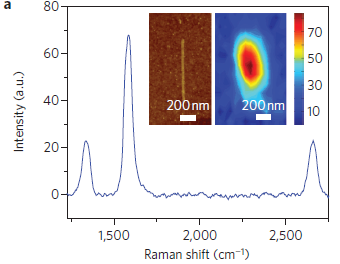 Low ratios of disorder to graphitic Raman bands
Nature Nanotechnology 5, 321 - 325 (2010)
14 nm wide bilayer ribbon, Vb=1mV
Unzipping carbon nanotubes
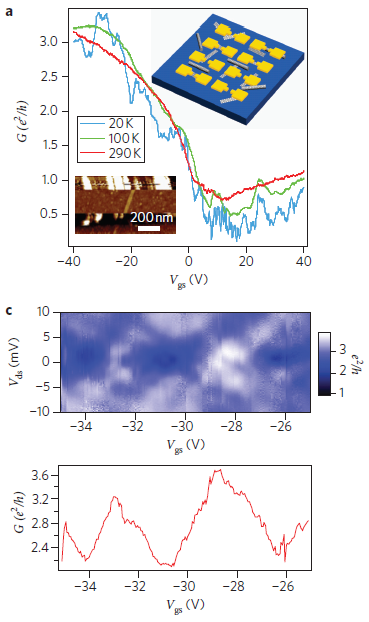 Random contacts (previous lithography)
1,500 cm2/Vs mobility for 14 nm wide ribbons!
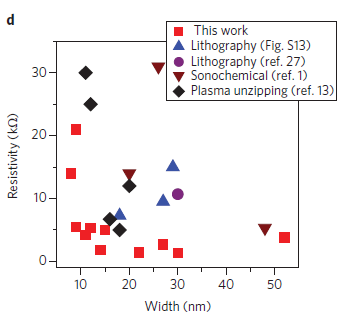 Bilayer ribbons with different methods at ROOM TEMP.
Fabry-Pérot-like interference pattern at 4,2 K
Nature Nanotechnology 5, 321 - 325 (2010)
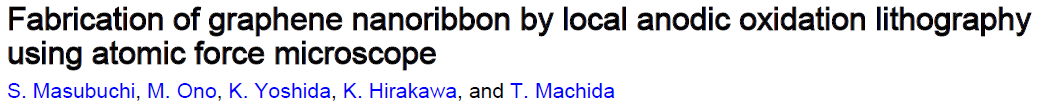 Mob. 1250 @ 4K
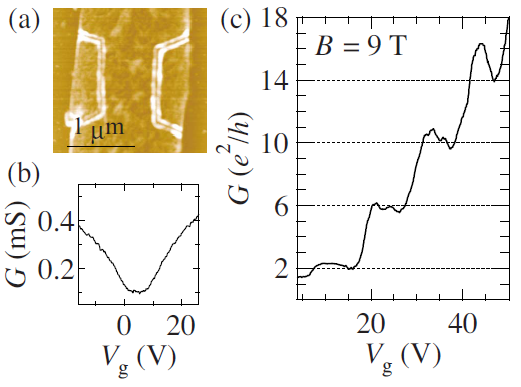 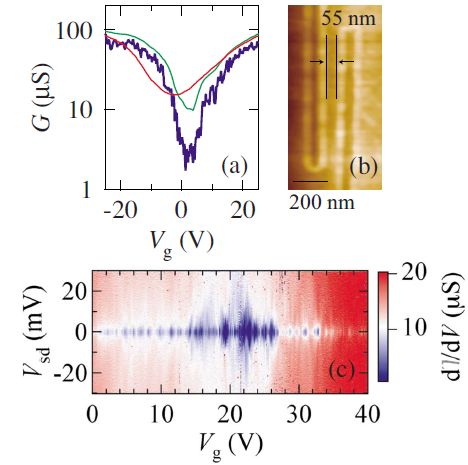 QHE at 4K, bulk mobility 7000
APPLIED PHYSICS LETTERS 94, 082107 2009
Thank you for your attention!
Spatially resolving edge states of
GNRs from unzipping CNTs
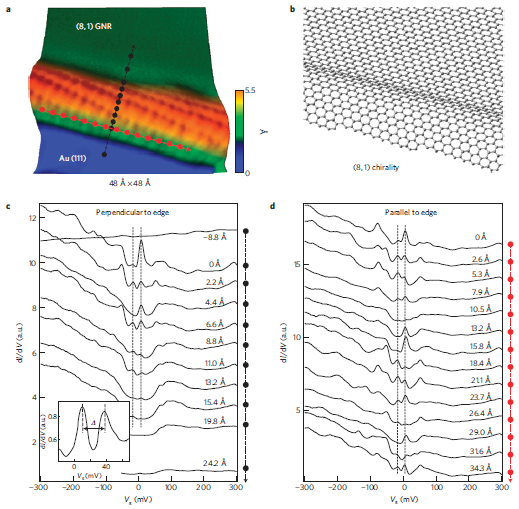 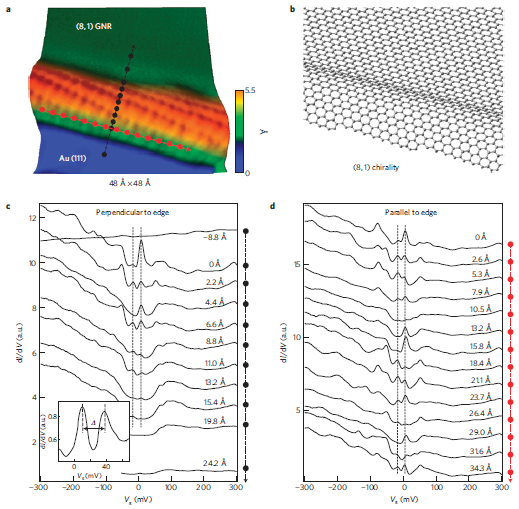 7K
atomic order
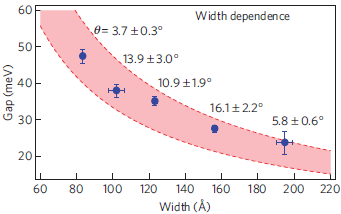 predicted edge state bandgaps
24 meV
Nature Physics 7, 616–620 (2011)
Spatially resolving edge states of
GNRs from unzipping CNTs
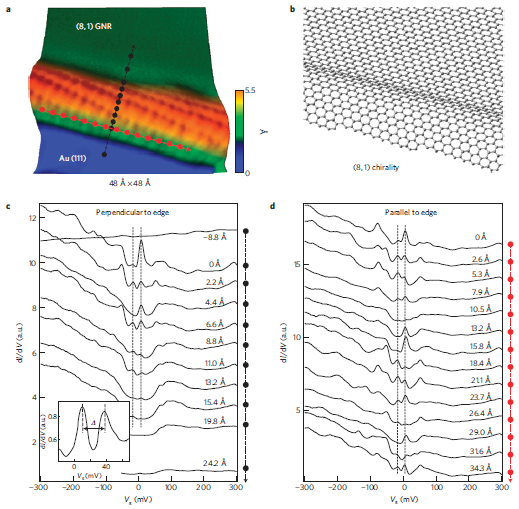 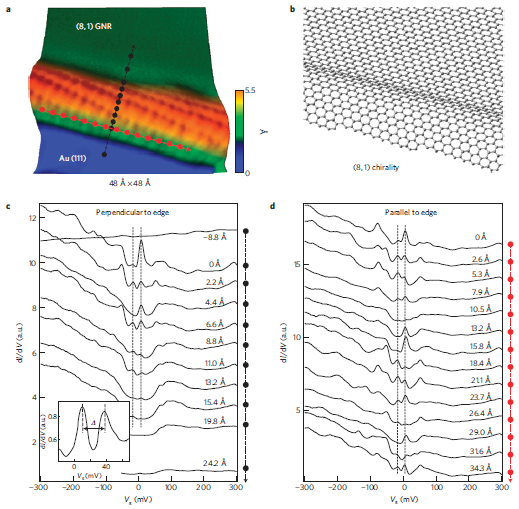 20 nm wide GNR on Au(111)
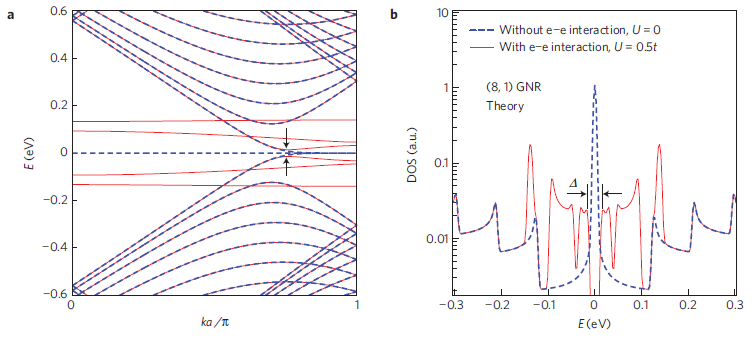 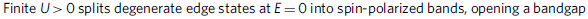 Nature Physics 7, 616–620 (2011)
Engineering the edge termination
GNRs from unzipping CNTs, then H-plasma treatment
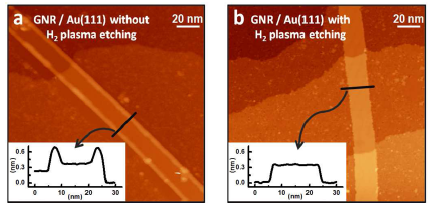 hydrogen plasma etches away the original edge groups and develops segments with different chiralities along the edge
room temp.
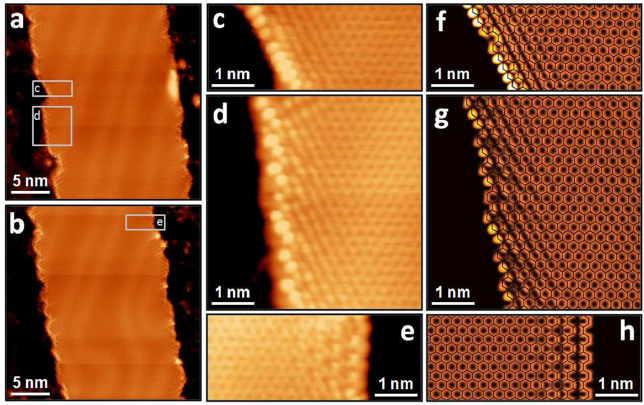 calc.
ACS Nano, 2013, 7 (1), pp 198–202